4132404 การสื่อสารข้อมูลและเครือข่ายคอมพิวเตอร์บทที่ 3 สายสัญญาณและสื่อไร้สาย
ผู้สอน   อ.ปุริม ชฎารัตนฐิติ
E-mail: purim_it@hotmail.com
เนื้อหา
สายโคแอ็กซ์
สายคู่เกลียวบิด
สายใยแก้วนำแสง
สื่อไร้สาย
สายโคแอ็กซ์
เป็นสายสัญญาณประเภทแรกที่ใช้และเป็นที่นิยมมากในระบบเครือข่ายสมัยแรกๆ 
สายโคแอ็กซ์จะมีตัวนำไฟฟ้าอยู่ 2 ส่วน ประกอบด้วยสายทองแดงที่เป็นแกนกลางซึ่งห่อหุ้มด้วยวัสดุที่เป็นฉนวน ชั้นถัดมาก็จะเป็นตัวนำไฟฟ้าอีกชั้นหนึ่ง เป็นแผ่นโลหะบางๆหรือเป็นใยโลหะถักหุ้มอีกชั้น สุดท้ายก็เป็นฉนวนหุ้มชั้นนอก
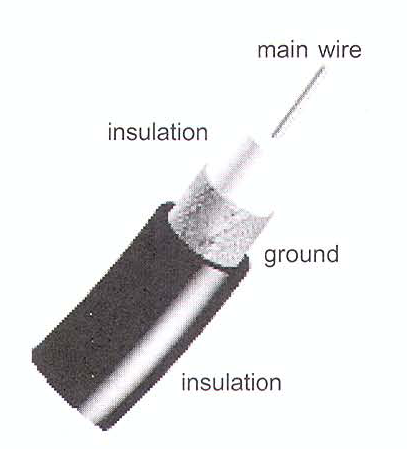 สายโคแอ็กซ์(ต่อ)
ส่วนแกนทองแดงทำหน้าที่เป็นส่วนนำสัญญาณข้อมูล
ส่วนใยโลหะถักใช้ป้องกันสัญญาณรบกวนและเป็นสายดินในตัว
เวลาใช้งานไม่ควรให้ทั้งสองส่วนเชื่อมต่อกันเพราะไฟจะช๊อต
สายโคแอ็กซ์แบ่งได้เป็น2ประเภทคือ
สายโคแอ็กซ์แบบบาง
สายโคแอ็กซ์แบบหนา
สายโคแอ็กซ์แบบบาง
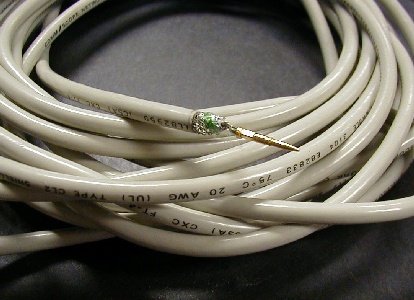 มีขนาดเล็กเส้นผ่านศูนย์กลาง 0.64 cm 
ใช้กับเครือข่ายได้เกือบทุกประเภท
ส่งสัญญาณได้ไกล 185 เมตร
นำสัญญาณได้ช้ากว่าแบบหนาแต่ถูกและติดตั้งง่าย
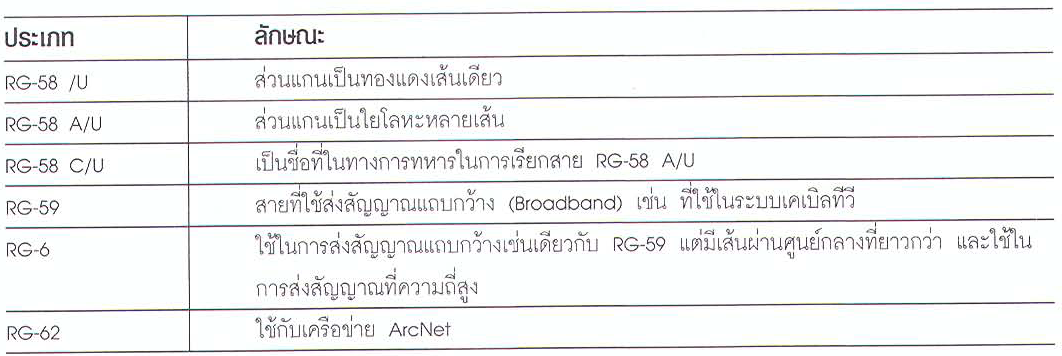 สายโคแอ็กซ์แบบหนา
ค่อนข้างแข็ง มีเส้นผ่านศูนย์กลาง 1.27 cm
ใช้บนเครือข่ายอีเธอร์เน็ตและแบ็คโบนในสมัยแรกๆ ปัจจุบันใช้ใยแก้วนำแสงแทน
ส่งสัญญาณได้ไกล 500 เมตร
นำสัญญาณได้ดีกว่าแบบบางแต่ติดตั้งยากเพราะสายแข็ง
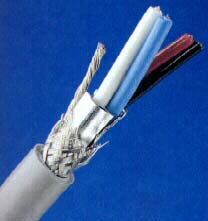 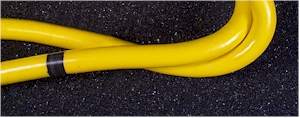 หัวเชื่อมต่อที่ใช้กับสายโคแอ็กซ์
หัวเชื่อมสาย BNC เอาไว้เชื่อมเข้ากับปลายสาย
หัวเชื่อมสายรูปตัว T ใช้เชื่อมสายเข้ากับเน็ตเวิร์คการ์ด
หัวเชื่อมสายแบบ Barrel ใช้เชื่อมต่อเพื่อให้สายสัญญาณยาวขึ้น
ตัวสิ้นสุดสัญญาณ ใช้บอกสายว่าเป็นจุดสิ้นสุดสัญญาณเพื่อป้องกันการสะท้อนกลับซึ่งอาจทำให้เครือข่ายล้มเหลว
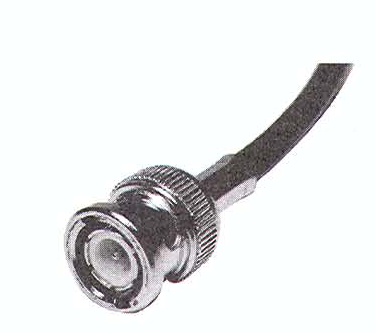 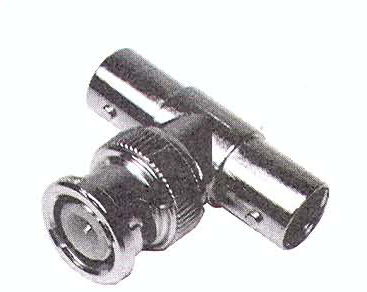 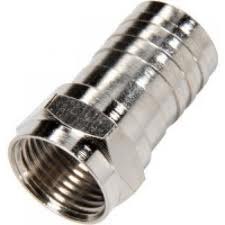 สายโคแอ็กซ์(ต่อ)
สายโคแอ็กซ์ยังแบ่งออกเป็น 2 เกรดแล้วแต่การใช้งาน 
1. สายโคแอ็กซ์เกรด PVC สายประเภทนี้จะใช้พลาสติกเป็นวัสดุห่อหุ้ม เป็นสายชนิดที่ใช้ในสำนักงาน เพราะเป็นสายที่มีความยืดหยุ่นมาก แต่เมื่อติดไฟจะทำให้เกิดแก๊สที่เป็นอันตรายต่อมนุษย์2. สายโคแอ็กซ์เกรด Plenum เป็นสายที่ใช้ติดตั้งเพดาน หรือระหว่างชั้น หรือพื้นที่มีอุณหภูมิต่างจากอุณหภูมิห้อง เพราะเป็นสายที่ทนไฟ และถ้าไฟไหม้สาย แก๊สที่เกิดขึ้นก็ไม่เป็นอันตรายมากนัก
สายคู่เกลียวบิด
สายคู่เกลียวบิด (Twisted Pairs) เมื่อก่อนเป็นสายสัญญาณที่ใช้ในระบบโทรศัพท์ แต่ปัจจุบันได้กลายเป็นมาตรฐานสายสัญญาณที่เชื่อมต่อในเครือข่ายท้องถิ่น (LAN) สายคู่บิดเกลียวหนึ่งคู่ประกอบด้วยสายทองแดงขนาดเล็ก เส้นผ่านศูนย์กลางประมาณ 0.016-0.035 นิ้ว หุ้มด้วยฉนวนแล้วบิดเป็นเกลียวเป็นคู่ การบิดเป็นเกลียวของสายแต่ละคู่มีจุดประสงค์เพื่อช่วยลดคลื่นแม่เหล็กไฟฟ้า ที่รบกวนซึ่งกันและกัน
สายคู่เกลียวบิดที่มีขายในท้องตลาดมีหลายประเภทด้วยกัน ซึ่งสายสัญญาณอาจประกอบด้วยสายคู่เกลียวบิดตั้งแต่หนึ่งคู่ไปจนถึง 600 คู่ในสายขนาดใหญ่ สายคู่บิดเกลียวที่ใช้กับเครือข่าย LAN จะประกอบด้วย 4 คู่
สายคู่เกลียวบิด(ต่อ)
สายคู่บิดเกลียวที่ใช้ในเครือข่ายแบ่งออกได้เป็น 2 ประเภทคือ
STP (Shielded Twisted Pairs) หรือสายคู่บิดเกลียวหุ้มฉนวน
UTP (Unshielded Twisted Pairs) หรือสายคู่บิดเกลียวไม่หุ้มฉนวน
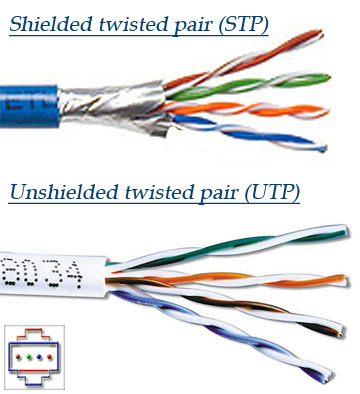 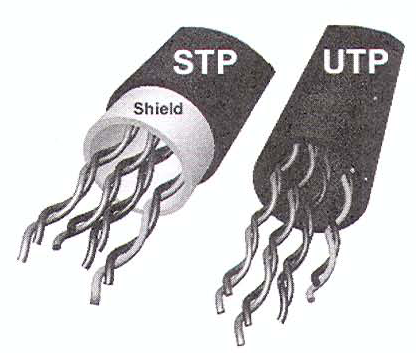 Shielded Twisted Pairs (STP)
สายคู่บิดเกลียวแบบมีส่วนป้องกันสัญญาณรบกวน หรือ STP (Shielded Twisted Pairs) มีส่วนที่เพิ่มขึ้นมาคือ ส่วนที่ป้องกันสัญญาณรบกวนจากภายนอก ซึ่งชั้นป้องกันนี้อาจเป็นแผ่นโลหะบาง ๆ หรือใยโลหะที่ถักเปียเป็นตาข่าย ซึ่งชั้นป้องกันนี้จะห่อหุ้มสายคู่บิดเกลียวทั้งหมด ซึ่งจุดประสงค์ของการเพิ่มขั้นห่อหุ้มนี้เพื่อป้องกันการรบกวนจากคลื่นแม่ เหล็กไฟฟ้า เช่น คลื่นวิทยุจากแหล่งต่างๆ
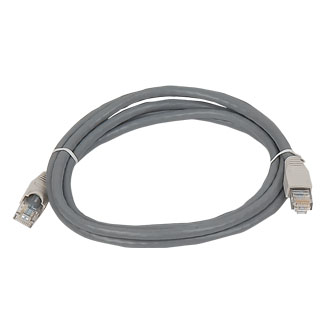 Unshielded Twisted Pairs (UTP)
สายคู่บิดเกลียวแบบไม่มีส่วนป้องกันสัญญาณรบกวนหรือ UTP (Unshielded Twisted Pairs) เป็นสายสัญญาณที่นิยมเรียกสั้น ๆ ว่าสาย UTP เป็นสายสัญญาณที่นิยมใช้กันมากที่สุดในระบบเครือข่ายคอมพิวเตอร์ปัจจุบัน ซึ่งการใช้สายนี้ความยาวต้องไมเกิน 100 เมตร
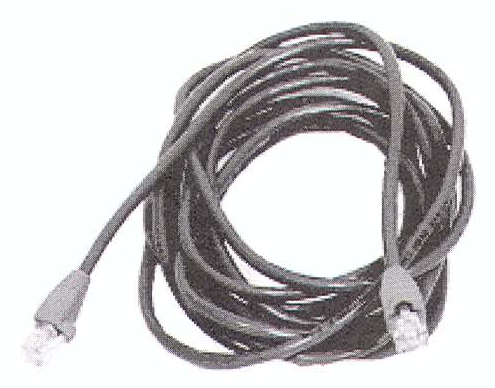 คุณสมบัติพิเศษของสายคู่บิดเกลียว
การใช้สายคู่บิดเกลียวในการรบส่งสัญญาณนั้นจำเป็นต้องใช้สายหนึ่งคู่ในการ ส่งสัญญาณ และอีกหนึ่งคู่ในการรับสัญญาณ ซึ่งในแต่ละคู่สายจะมีทั้งขั้วบวกและขั้วลบ ในการทำเช่นนี้เป็นเทคนิคอย่างหนึ่งในการรับส่งข้อมูลที่เรียกว่า "Differential Signaling" ซึ่งเทคนิคนี้คิดค้นขึ้นมาเพื่อจะกำจัดคลื่นรบกวน (Electromagnetic Noise) ที่เกิดกับสัญญาณข้อมูล ซึ่งคลื่นรบกวนนี้เกิดขึ้นได้ง่าย และเมื่อเกิดขึ้นกับสายสัญญาณแล้วจะทำให้สัญญาณข้อมูลยากต่อการอ่านหรือแปล ความหมาย
มาตรฐานสายสัญญาณ
สมาคม อุตสาหกรรมอิเล็กทรอนิกส์ หรือ EIA (Electronics Industries Association) และสมาคมอุตสาหกรรมโทรคมนาคม หรือ TIA (Telecommunication Industries Association) ได้ร่วมกันกำหนดมาตรฐาน EIA/TIA 568 ซึ่งเป็นมาตรฐานที่ใช้ในการผลิตสาย UTP โดยมาตรฐานนี้ได้แบ่งประเภทของสายออกเป็นหลายประเภทโดยแต่ละประเภทเรียกว่า Category N โดย N คือหมายเลขที่บอกประเภท
มาตรฐานสถาบันมาตรฐานนานาชาติ
สถาบันมาตรฐานนานาชาติ (International Organization for Standardization) ได้กำหนดมาตรฐานนี้เช่นกัน โดยจะเรียกสายแต่ละประเภทเป็น Class A-F คุณสมบัติทั่วไปของสายแต่ละประเภทเป็นดังนี้
Category 1 / Class A : เป็นสายที่ใช้ในระบบโทรศัพท์อย่างเดียว โดยสายนี้ไม่สามารถใช้ในการส่งข้อมูลแบบดิจิตอลได้ สายโทรศัพท์ที่ใช้ก่อนปี 1983 จะเป็นสายแบบ Cat 1
Category 2 / Class B : เป็นสายที่รองรับแบนด์วิธได้ถึง 4 MHz ซึ่งทำให้สามารถส่งข้อมูลแบบดิจิตอลได้ถึง 4 MHz ซึ่งจะประกอบด้วยสายคู่บิดเกลียวอยู่ 4 คู่           
Category 3 / Class C : เป็นสายที่สามารถส่งข้อมูลได้ถึง 16 Mbps และมีสายคู่บิดเกลียวอยู่ 4 คู่
มาตรฐานสถาบันมาตรฐานนานาชาติ (ต่อ)
Category 4 : ส่งข้อมูลได้ถึง 20 Mbps และมีสายคู่บิดเกลียวอยู่ 4 คู่
Category 5 / Class D : ส่งข้อมูลได้ถึง 100 Mbps โดยใช้ 2 คู่สาย และรับส่งข้อมูลได้ถึง 1000 mbpsเมื่อใช้ 4 คู่สาย
Category 5 Enhanced (5e) : เช่นเดียวกับ Cat 5 แต่มีคุณภาพของสายที่ดีกว่า เพื่อรองรับการส่งข้อมูลแบบฟูลล์ดูเพล็กซ์ที่ 1000 Mbps ซึ่งใช้4 คู่สาย
Category 6 / Class E : รองรับแบนด์วิธได้ถึง 250 MHz
Category 7 / Class F : รองรบแบนด์วิธได้ถึง 600 MHz และกำลังอยู่ในระหว่างการวิจัย
มาตรฐาน TIA/EIA
มาตรฐาน TIA/EIA นั้นได้กำหนดคุณสมบัติต่าง ๆ ของสายสัญญาณ UTP ดังนี้
ค่าความต้านทาน (Impedance)  :  โดยทั่วไปจะกำหนดไว้ที่ 100 Ohm + 15%
ค่า สูญเสียสัญญาณ (Attenuation) : ของสายที่ความยาว 100 เมตร หรือ อัตราส่วนระหว่างกำลังสัญญาณที่ส่งต่อกำลังสัญญาณที่วัดได้ที่ปลายสาย โดยมีหน่วยเป็นเดซิเบล (dB)
NEXT (Near-End Cross Talk) : เป็นค่าของสัญญาณรบกวนของสายคู่ส่งต่อสายคู่รับที่ฝั่งส่งสัญญาณ โดยวัดเป็นเดซิเบลเช่นกัน
PS-NEXT (Power-Sum NEXT) : เป็นค่าที่คำนวณได้จากสัญญาณรบกวน NEXT ของสายอีก 3 คู่ที่มีผลต่อสายคู่ที่วัด ค่านี้จะมีผลเมื่อใช้สายสัญญาณทั้งคู่ในการรับส่งสัญญาณ เช่นกิกะบิตอี เธอร์เน็ต
มาตรฐาน TIA/EIA(ต่อ)
FEXT (Far-End Cross Talk) : จะคล้ายกับ NEXT แต่เป็นการวัดค่าสัญญาณรบกวนที่ปลายสาย
EFEXT (Equal-Level Far-End Cross Talk) : เป็นค่าที่คำนวณได้จากค่าสูญเสียของสัญญาณ (Attenuation) ลบด้วยค่า FEXT ดังนั้น ELFEXT ยิ่งแสดงว่าค่าสูญเสียยิ่งสูงด้วย
PS-ELFEXT (Power-Sum ELFEXT): เป็นค่าที่คำนวณคล้าย ๆ กับค่า PS-NEXT คือเป็นค่าที่คำนวณได้จากการรวม ELFEXT ที่เกิดจากสายสามคู่ที่เหลือ
Return Loss : เป็นค่าที่วัดได้จากอัตราส่วนระหว่างกำลังสัญญาณที่ส่งไปต่อกำลังสัญญาณที่สะท้อนกลับมายังต้นสาย
Delay Skew : เนื่องจากสัญญาณเดินทางบนสายสัญญาณแต่ละคู่ด้วยเวลาที่ต่างกันค่าดีเลย์สกิว คือ ค่าแตกต่างระหว่างคู่ที่เร็วที่สุดกับคู่ที่ช้าที่สุด
มาตรฐาน TIA/EIA 568และ ISO/IEC 11801
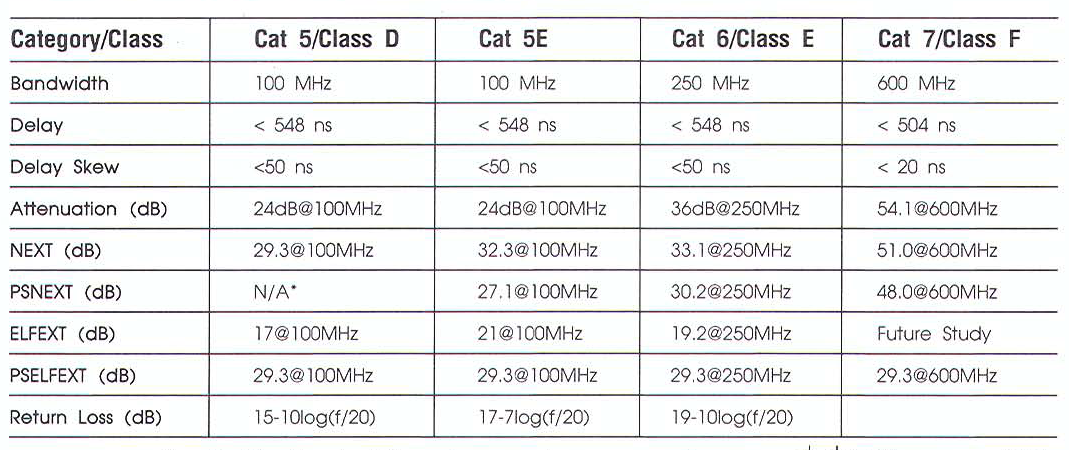 หัวเชื่อมต่อ
สายคู่บิดเกลียวจะใช้หัวเชื่อมต่อแบบ RJ-45 ซึ่งจะมีลักษณะคล้ายกับหัวเชื่อมต่อแบบ RJ-11 ซึ่งเป็นหัวที่ใช้กับสายโทรศัพท์ทั่ว ๆ ไป ข้อแตกต่างระหว่างหัวเชื่อมต่อสองประเภทนี้คือ หัว RJ-45 จะมีขนาดใหญ่กว่าเล็กน้อยและไม่สามารถเสียบเข้ากับปลั๊กโทรศัพท์ได้ และอีกอย่างหัว RJ-45 จะเชื่อมสายคู่บิดเลียว 4 คู่ในขณะที่หัว RJ-11 ใช้ได้กับสายเพียง 2 คู่เท่านั้น
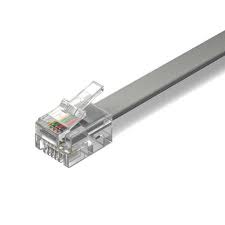 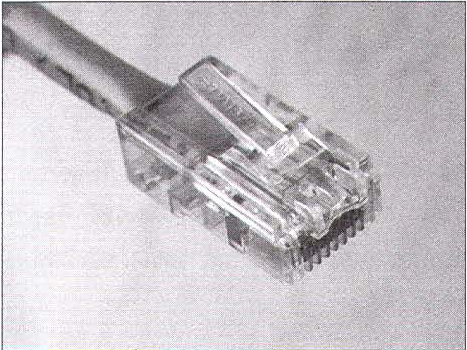 หัวเชื่อมต่อ(ต่อ)
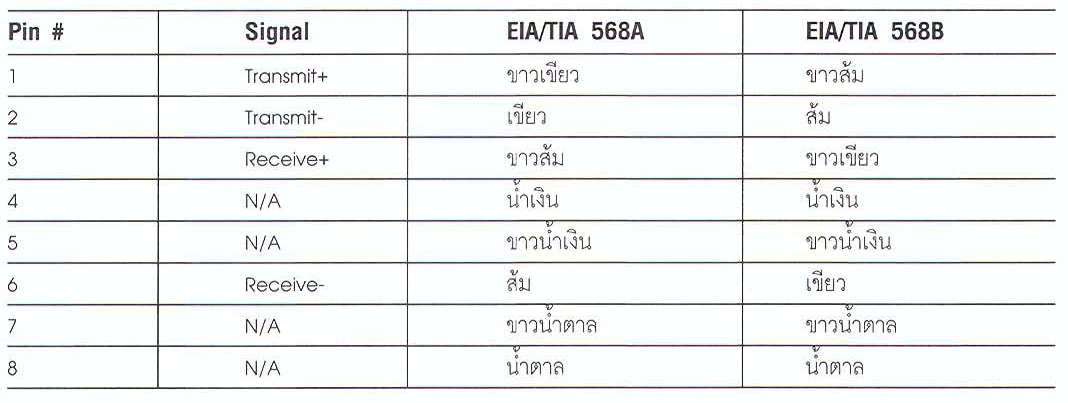 หัวเชื่อมต่อ(ต่อ)
การทำสายแพทช์คอร์ด หรือสายที่เชื่อมระหว่างฮับกับเครื่องคอมพิวเตอร์นั้นปลายสายทั้งสองข้างจะต้องเข้าตามมาตรฐาน EIA/TIA 568B ส่วนสายครอสส์โอเวอร์ หรือสายที่ใช้เชื่อมต่อระหว่างฮับกับฮับ หรือระหว่างคอมพิวเตอร์กับคอมพิวเตอร์นั้นปลายสายด้านหนึ่งต้องเข้าแบบ EIA/TIA 568A ส่วนปลายสายอีกด้านต้องเข้าแบบ EIA/TIA 568B
การทดสอบสาย UTP
เมื่อ ติดตั้งสาย UTP เสร็จแล้ว ขั้นตอนต่อไปคือ การทดสอบสายสัญญาณดังกล่าวให้เป็นไปตามมาตรฐาน ซึ่งเครื่องมือที่ใช้ในการทดสอบสาย UTP จะเรียกว่าเคเบิลแอนาไลเซอร์ (Cable Analyzer)
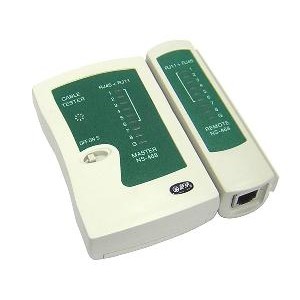 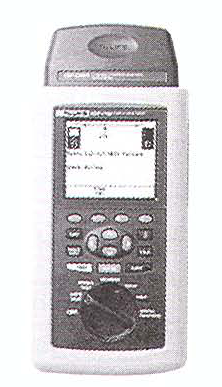 การทดสอบสาย UTP(ต่อ)
สิ่งที่ทดสอบสายสัญญาณนั้นมีดังต่อไปนี้ 
Wire map: คือการทดสอบสายสัญญาณว่าติดตั้งถูกต้องหรือไม่ซึ่งสิ่งที่ต้องทดสอบคือ   • ทดสอบการสิ้นสุดสายที่ปลายทั้งสองด้าน   • ทดสอบความต่อเนื่องของสาย หรือสายขาดระหว่างปลายทั้งสองด้านหรือไม่   • ทดสอบว่าสายสัญญาณวงจรแต่ละคู่วงจรปิดหรือไม่   • การทดสอบการครอสส์โอเวอร์สาย
ความยาวสาย (length): ซึ่งสาย UTP ที่ใช้กับระบบอีเธอร์เน็ตต้องไม่เกิน 100 เมตร
ค่าคุณสมบัติของสาย ดังที่ได้กำหนดตามมาตรฐาน
สายใยแก้วนำแสง
ส่วนประกอบของใยแก้วนำแสงประกอบด้วยส่วนสำคัญคือ ส่วนที่เป็นแกน(Core) ซึ่งจะอยู่ตรงกลางหรือชั้นในแล้ว หุ้มด้วยส่วนห่อหุ้ม (Cladding) แล้วถูกหุ้มด้วยส่วนป้องกัน (Coating) อีกชั้นหนึ่ง โดยที่แต่ละส่วนนั้นทำด้วยวัสดุที่มีค่าดัชนีหักเหของแสงต่างกัน ทั้งนี้ก็เพราะต้องคำนึงถึงหลักการหักเหและสะท้อนกลับหมดของแสง ส่วนที่เหลือก็จะเป็นส่วนที่ช่วยในการติดตั้งสายสัญญาณได้ง่ายขึ้น เช่น Strengthening Fiberก็เป็นส่วนที่ป้องกันไม่ให้สายไฟเบอร์ขาดเมื่อมีการดึงสายในตอนที่ติดตั้งสายสัญญาณ
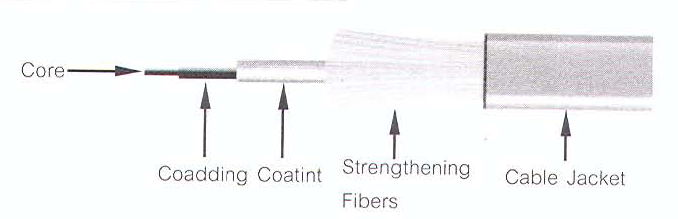 โครงสร้างของใยแก้วนำแสง
แกน (Core) เป็นส่วนตรงกลางของเส้นใยแก้วนำแสง และเป็นส่วนนำแสง โดยดัชนีหักเหของแสงส่วนนี้ต้องมาก กว่าส่วนของแคลดลำแสง ที่ผ่านไปในแกนจะถูกขังหรือเคลื่อนที่ไปตามแกนของเส้นใยแก้วนำแสงด้วยกระบวน การสะท้อน กลับหมดภายใน 
ส่วนห่อหุ้ม (Cladding) เป็นส่วนที่ห่อหุ้มส่วนของแกนเอาไว้ โดยส่วนนี้จะมีดัชนีหักเหน้อยกว่าส่วนของแกน เพื่อ ให้แสงที่เดินทางภายในแกนสะท้อนอยู่ภายในแกนตามกฎของการสะท้อนด้วยการสะท้อน กลับหมด โดยใช้หลักของมุมวิกฤติ 
ส่วนป้องกัน (Coating/Buffer) เป็นชั้นที่ต่อจากแคลดเป็นที่กันแสงจากภายนอกเข้าเส้นใยแก้วนำแสงและยังใช้เมื่อมีการเชื่อมต่อเส้นใยแก้วนำแสงโครงสร้างอาจจะประกอบไปด้วยชั้นของ พลาสติกหลายๆ ชั้น นอกจากนั้นส่วนป้อง กันยังทำหน้าที่เป็นตัวป้องกันจากแรงกระทำภายนอกอีกแล้ว ตัวอย่างของค่าดัชนีหักเห เช่น แกนมีค่า ดัชนีหักเหประมาณ 1.48 ส่วนของแคลดและส่วนป้องกันซึ่งทำหน้าที่ป้องกันแสงจากแกนออกไปภายนอกและป้องกันแสงภายนอกรบกวน จะมีค่าดัชนีหักเหเป็น 1.46 และ 1.52 ตามลำดับ
ประเภทของใยแก้วนำแสง
ภายในใยแก้วนำแสงนั้นจำนวนลำแสงที่เดินทางหรือเกิดขึ้นจะเป็นตัวบอกโหมดของแสงที่เดินทางภายในเส้นใยแก้วนำแสงนั้นกล่าวคือ ถ้ามีแนวลำแสงอยู่แนวเดียวเรียกว่า เส้นใยแก้วนำแสงโหมดเดียว (Singlemode Fiber) แต่ถ้าภายในเส้นใยแก้วนำแสงนั้นมีแนวลำแสงอยู่จำนวนหลายลำแสงเรียกว่าเส้นใยแก้วนำแสงหลายโหมด(Multimode Fiber)สายใยแก้วนำแสงหนึ่งเส้นจะประกอบด้วยใยแก้วนำแสงหลายเส้น สายใยแก้วแต่ละเส้นจะเรียกว่า คอร์ (Core) สายใยแก้วนำแสงจะมีขนาดตั้งแต่ 4, 8, 12 คอร์ โดยแต่ละคอร์ จะส่งข้อมูลทิศทางเดียว เมื่อต้องการส่งข้อมูลไป และกลับ จึงใช้สายใยแก้วนำแสง 1 คู่ นอกจากการแบ่งชนิดใยแก้วนำแสงตามลักษณะของโหมดแล้วก็ยังมีวิธีอื่นที่แบ่งโดยวัสดุที่ทำเช่น เส้นใยที่ทำจากแก้ว พลาสติก หรือโพลิเมอร์
Singlemode Fiber Optic (SMF)
สายไฟเบอร์ออฟติคแบบซิงเกิลโหมด (Singlemode Fiber Optic หรือ SMF) มีเส้นใยแก้วส่วนแกนขนาดเล็กกว่าสายมัลติโหมด โดยจะมีขนาดเส้นผ่านศูนย์กลางของแกนประมาณ 8-10 ไมครอน และส่วนที่เป็นแคลดประมาณ 125 ไมครอนสายแบบนี้จะอนุญาตให้แสงเดินทางเพียงแนวเดียว ซึ่งเป็นที่มาของคำว่า ซิงเกิลโหมด (Single mode)


ข้อดีของเส้นใยแก้วนำแสงชนิดโหมดเดียวคือ แสงจะไม่เกิดการแตกกระจาย(Model Dispersion) ซึ่งเกิดขึ้นกับเส้นใยแสงชนิดหลายโหมด ดังนั้นจึงทำให้การรับสัญญาณที่ปลายสายดีกว่า ทำให้ส่งสัญญาณได้ไกลกว่า
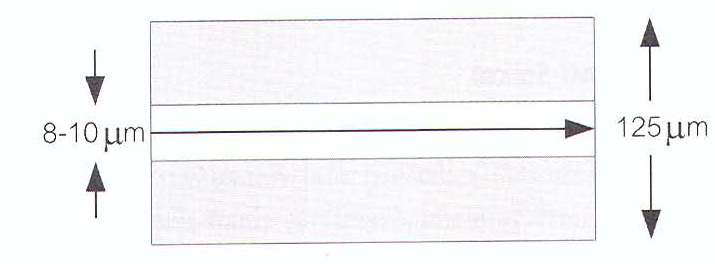 Multimode Fiber Optic (MMF)
สายไฟเบอร์แบบมัลติโหมด (Multimode Fiber Optic หรือ MMF) เป็นสายไฟเบอร์ที่นิยมใช้งานในระบบ LANมากที่สุด โครงสร้างภายในของเส้นใยแก้วนำแสง จะประกอบด้วยแกนและแคลดดังได้กล่าวมาแล้วข้างต้นสำหรับเส้นใยแก้วนำแสงหลายโหมดประเภทที่นิยมกันมากที่สุดมีขนาดเส้นผ่านศูนย์กลางของแกนที่ 62.8 ไมครอน (1 micron = 10-6m =mm)และส่วนที่เป็นแคลดมีเส้นผ่านศูนย์กลางที่ 125 ไมครอน ซึ่งส่วนใหญ่จะเรียกสายไฟเบอร์ประเภทนี้สั้นๆเป็น 62.5/125 MMFส่วนสายไฟเบอร์ขนาดอื่นที่นิยมรองลงมาคือ 50/125 MMF
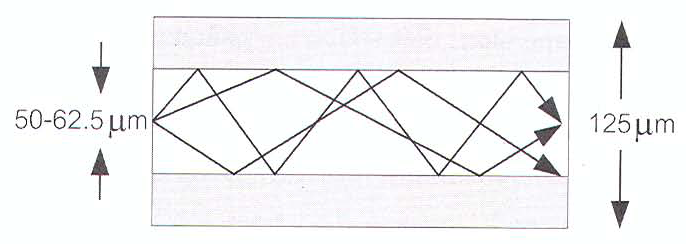 Multimode Fiber Optic (MMF)
ขนาดของแกนของสายมัลติโหมดจะมีขนาดใหญ่กว่าสายแบบซิงเกิลโหมด สายไฟเบอร์แบบมัลติโหมดนี้ยังแบ่งย่อยได้อีกตามลักษณะของดัชนีหักเหของส่วนที่แกนและแคลด เช่น ใยแก้วนำแสงชนิดดัชนีขั้นบันได (Step Index) และดัชนีรูปมน (Graded Index) เป็นต้น
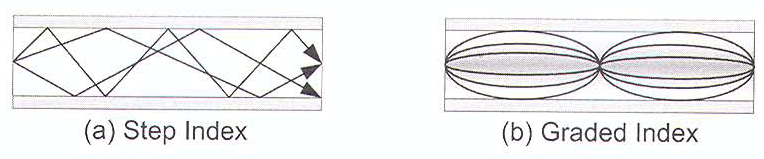 Multimode Fiber Optic (MMF)
ขนาดเส้นผ่านศูนย์กลางของแกนของเส้นใยแก้วนำแสงหลายโหมดนั้นมีขนาดใหญ่ ทำให้แสงที่ตกกระทบที่ปลายส่งของเส้นใยแก้วนำแสงมีมุมตกกระทบที่ต่างกันหลายค่า จากหลักการสะท้อนกลับหมดของแสงที่เกิดขึ้นภายในส่วนของแกนทำให้มีแนวลำแสงที่เกิดขึ้นหลายแนว ซึ่งแนวการเดินทางของแสงจะนิยมเรียกว่า โหมด ดังนั้นคำว่า "มัลติโหมด(Multimode)"จึงหมายถึงสายใยแก้วที่อนุญาตให้แสงเดินทางผ่านหลายแนวนั่นเอง
Multimode Fiber Optic (MMF)
มุมตกกระทบของโหมดแสงบนผิวระหว่างแกนและแคลดนั้นไม่เท่ากันทำให้ระยะทางการเดินทางของแสงแต่ละโหมดจากต้นสายไปยังปลายสายไม่เท่ากันซึ่งเหตุการณ์นี้จะเรียกว่าการแตกกระจายของโหมดแสง(Modal Dispersion)ซึ่งเหตุการณ์นี้จะมีผลกระทบต่อประสิทธิภาพในการรับสัญญาณที่ปลายสาย ด้วยเหตุนี้จึงได้มีการพัฒนาใยแก้วนำแสงแบบดัชนีรูปมล (Graded Index) ขึ้นมาเพื่อแก้ปัญหานี้สายไฟเบอร์แบบเกรดอินเดกส์นี้จะสร้างโดยให้ดัชนีอินเดกส์ของแสงในส่วนแกนนี้มีค่าเปลี่ยนแปลงตามระยะทางจากจุดศูนย์กลาง ทำให้ระยะเดินทางของแสงแต่ละโหมดมีค่าใกล้เคียงกันมากขึ้น
Multimode Fiber Optic (MMF)
มุมตกกระทบของโหมดแสงบนผิวระหว่างแกนและแคลดนั้นไม่เท่ากันทำให้ระยะทางการเดินทางของแสงแต่ละโหมดจากต้นสายไปยังปลายสายไม่เท่ากันซึ่งเหตุการณ์นี้จะเรียกว่าการแตกกระจายของโหมดแสง(Modal Dispersion)ซึ่งเหตุการณ์นี้จะมีผลกระทบต่อประสิทธิภาพในการรับสัญญาณที่ปลายสาย ด้วยเหตุนี้จึงได้มีการพัฒนาใยแก้วนำแสงแบบดัชนีรูปมล (Graded Index) ขึ้นมาเพื่อแก้ปัญหานี้สายไฟเบอร์แบบเกรดอินเดกส์นี้จะสร้างโดยให้ดัชนีอินเดกส์ของแสงในส่วนแกนนี้มีค่าเปลี่ยนแปลงตามระยะทางจากจุดศูนย์กลาง ทำให้ระยะเดินทางของแสงแต่ละโหมดมีค่าใกล้เคียงกันมากขึ้น
การเชื่อมต่อสายไฟเบอร์
การส่งสัญญาณแสงไปในสายใยแก้วนำแสงจะต้องทำการแปลงสัญญาณไฟฟ้าจากอุปกรณ์กำเนิดสัญญาณให้เป็นสัญญาณแสงก่อนจึงจะสามารถส่งสัญญาณผ่านไปในสายใยแก้วนำแสงได้ ระบบสื่อสารใยแก้วนำแสงโดยทั่วไปจะต้องมีการเชื่อมต่อในส่วนของใยแก้วนำแสงเสมอ โดยการเชื่อมต่อสายใยแก้วนำแสงนี้อาจมีการคลาดเคลื่อน ซึ่งทำให้เกิดการสูญเสียสัญญาณได้จากลักษณะต่างๆ ของใยแก้ว เช่น จากการที่ตำแหน่งของแกนวางไม่ตรงกันหรือการมีระยะห่างระหว่างแกนเป็นต้นจึงได้มีการคิดค้นวิธีการต่างๆที่นำมาใช้เชื่อมต่อเส้นใยแก้วนำแสงเพื่อให้มีการสูญเสียที่น้อยที่สุด
การเชื่อมต่อใยแก้วนำแสงมีหลายวิธี ซึ่งการที่จะเลือกใช้วิธีใดก็แล้วแต่ความเหมาะสมกับงานต่างๆ ที่ต้องการติดตั้งในระบบสื่อสาร หรือเครือข่ายสื่อสารดังรายละเอียดต่อไปนี้
การเชื่อมต่อเชิงกล (Mechanical Splice)
หลักการทั่วๆ ไปของการเชื่อมต่อเชิงกลก็คือ การวางเส้นใยแก้วนำแสงให้อยู่ในแนวแกนเดียวกัน โดยใช้อุปกรณ์ที่เหมาะสม และพยายามทำให้ปลายทั้งสองของเส้นใยแก้วนำแสงอยู่ชิดกันมากที่สุด ซึ่งการออกแบบอุปกรณ์ต่างๆ ในการเชื่อมต่อนี้ จะช่วยลดสูญเสียแสงเนื่องจากการติดตั้งจากการเบี่ยงเบนในแนวต่างๆ ลง ตัวอย่างเช่น การที่จะส่งผ่านสัญญาณแสงจากเส้นใยแก้วเส้นหนึ่งไปยังอีกเส้นหนึ่ง ให้มีการสูญเสียน้อยที่สุด ตรงรอยต่อระหว่างเส้นใยแก้วทั้งสองอาจมีการใช้เจลเชื่อมต่อด้วย ( Index Matching Gel ) เป็นของเหลวใสที่มีค่าดัชนีหักเหใกล้เคียงกับค่าดัชนีหักเหของเส้นใยแก้วนำแสง การเชื่อมต่อวิธีนี้อาจทำให้เกิดการสูญเสียอยู่ในช่วง 0.1-0.5 dB
การเชื่อมต่อด้วยวิธีหลอมรวม (Fusion Splice)
การเชื่อมต่อด้วยวิธีการหลอมรวม เป็นวิธีการเชื่อมต่อเส้นใยแก้วนำแสงสองเส้นด้วยการใช้ความร้อนปลายเส้นใยแก้วจากนั้นปลายเส้นใยแก้วก็จะถูกดันมาเชื่อมต่อกันการเชื่อมต่อในลักษณะนี้เป็นการเชื่อมต่อแบบถาวร เส้นใยแก้วนำแสงที่เชื่อมต่อกันแล้วดูเสมอว่าเป็นเส้นเดียวกัน การสูญเสียที่เกิดจากการเชื่อมต่อด้วยวิธีนี้มีค่าอยู่ระหว่าง 0.01-0.2 dBในขั้นตอนของการเชื่อมต่อนั้นความร้อนที่ทำให้ปลายเส้นใยแก้วนำแสงอ่อนตัวนั้นมาจากประกายไฟที่เกิดจากการอาร์กระหว่างขั้วอิเล็กโหมดในการหลอมรวม
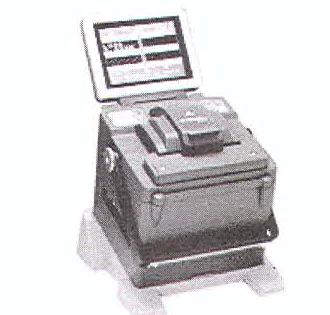 หัวเชื่อมต่อ
นอกจากการเชื่อมต่อเส้นใยแก้วนำแสงเข้าด้วยกันตามวิธีการหลอมรวมดังที่กล่าวมาแล้วการเชื่อมต่อเส้นใยแก้วนำแสงยังสามารถทำได้โดยใช้หัวเชื่อมต่ออีกด้วยการเชื่อมต่อเส้นใยแก้วนำแสงด้วยหัวเชื่อมต่อทำให้ผู้ใช้มีความสะดวกสามารถถอดเปลี่ยนได้ตามความจำเป็นในปัจจุบันมีการผลิตหัวเชื่อมต่อสำหรับเส้นใยแก้วนำแสงออกมาหลายแบบ ซึ่งการเลือกใช้แบบใดก็ขึ้นอยู่กับสภาพการใช้งานเป็นหลักโดยทั่วไปแล้วหัวเชื่อมต่อได้ถูกออกแบบมาเพื่อช่วยให้ปลายเส้นใยแก้วนำแสงอยู่ใกล้กันมากที่สุดเท่าที่จะทำได้นอกจากนี้หัวเชื่อมต่อยังต้องมีคุณสมบัติอื่นๆ อีก เช่น แข็งแรงทนทาน เมื่อใช้งานทำให้เกิดการสูญเสียของแสงต่ำและมีราคาถูก เป็นต้น ซึ่งในเอกสารนี้จะนำเสนอถึงวิธีการเชื่อมต่อสายใยแก้วนำแสงด้วยวิธีนี้
หัวเชื่อมต่อแบบ ST
หัวต่อแบบ ST นี้ได้รับการออกแบบโดยบริษัท AT&T ซึ่งเป็นหัวเชื่อมต่อที่นิยมมากที่สุดสำหรับสายไฟเบอร์แบบมัลติโหมด
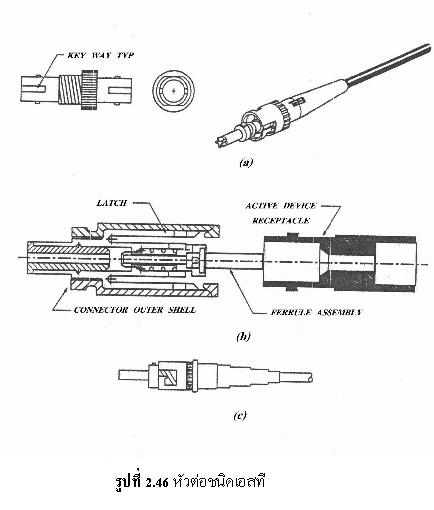 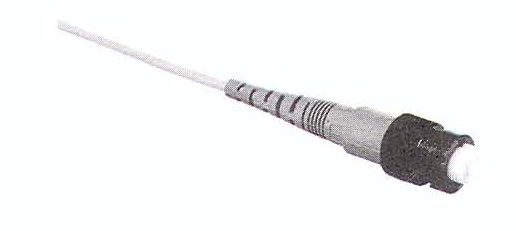 หัวเชื่อมต่อแบบ FC/PC
หัวเชื่อมต่อแบบ FC/PC จะมีลักษณะคล้ายๆ กับหัวเชื่อมต่อแบบ STและเป็นหัวเชื่อมต่อที่เคยเป็นที่นิยมใช้กับสายซิงเกิลโหมดมาก
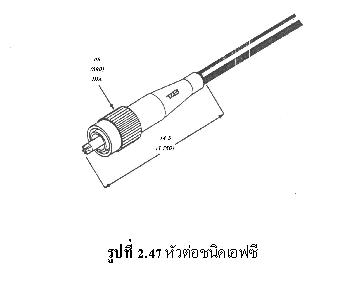 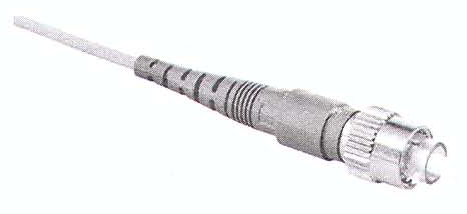 หัวเชื่อมต่อแบบ SC
เป็นหัวเชื่อมต่อที่กำลังเป็นที่นิยมใช้กับสายไฟเบอร์ในปัจจุบัน
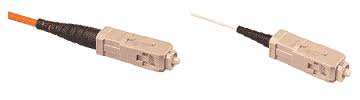 หัวเชื่อมต่อแบบ SMF (Small Form Factor)
เนื่องจากหัวเชื่อมต่อที่กล่าวมาข้างต้นเป็นหัวเชื่อมต่อที่มีขนาดใหญ่ทำให้เปลืองพื้นที่บนอุปกรณ์เครือข่าย เช่น สวิตซ์ดังนั้นจึงได้มีการออกแบบหัวเชื่อมต่อใหม่ที่มีขนาดเล็ก เช่น หัวเชื่อมต่อแบบMTRJออกแบบโดยบริษัท AMP ซึ่งปัจจุบันเปลี่ยนชื่อเป็น Tyco เป็นหัวเชื่อมต่อประเภท Small Form Factor ที่ออกแบบให้มีขนาดเล็กและใช้งานได้ง่าย
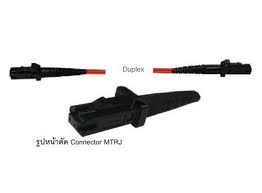 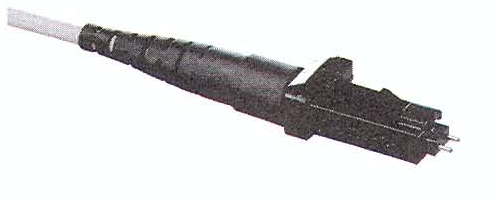 การทดสอบสายไฟเบอร์
เมื่อติดตั้งสายไฟเบอร์เสร็จเรียบร้อยแล้วก่อนที่จะใช้งานสายไฟเบอร์นั้นจำเป็นที่ต้องทำการทดสอบสายก่อน เพื่อให้แน่ใจได้ว่าสายไฟเบอร์นั้นใช้รับส่งข้อมูลได้ตามต้องการ ซึ่งการทดสอบด้านต่างๆ มีดังนี้
การทดสอบด้านเมคานิก (Mechanical Tests) 
การทดสอบด้านกายภาพ (Geometrical Tests) 
การทดสอบเกี่ยวกับคุณสมบัติของสาย (Optical Tests) 
การทดสอบเกี่ยวกับการรับส่งสัญญาณ (Transmission Tests) 
สำหรับการทดสอบ 3 ประเภทแรก จะทดสอบแค่ครั้งเดียว เพราะค่าพารามิเตอร์มีการเปลี่ยนแปลงน้อยมากในระหว่างการใช้งานก่อนที่จะมีการใช้งานสายไฟเบอร์นั้นต้องมีการตรวจวัดค่าคุณสมบัติต่างๆ ของสายก่อน ซึ่งการวัดค่าต่างๆ นี้จะถูกอธิบายใน FOTP (Fiber Optic Test Procedure) ซึ่งเป็นขั้นตอนการทดสอบที่เสนอโดยสมาคม EIA (Electronic Industries Association) และได้ถูกกำหนดใน ITU-T G650 หรือในเอกสาร EN 188 000
การทดสอบการรับส่งข้อมูล
การทดสอบหลักๆ ของสายไฟเบอร์ที่ติดตั้งแล้ว เพื่อให้แน่ใจได้ว่าสายไฟเบอร์สามารถรับส่งข้อมูลได้ตามที่ต้องการมีดังนี้
การทดสอบการสูญเสียของสัญญาณของลิงค์ (End-to-End Optical Link Loss)   
อัตราการสูญเสียต่อหน่วยความยาว (Attenuation)
การสูญเสียเนื่องจากการเชื่อมต่อแบบต่างๆ (Splice, Connectors)
ความยาวของสายไฟเบอร์  
การทดสอบแบบอื่นๆ เช่น แบนด์วิธ หรือการสูญเสียเนื่องจากการแตกกระจายของแสง(Modal Dispersion) การสูญเสียเนื่องจากการสะท้อนกลับของแสงการเดินทางของแสงไปตามกฎการส่งสัญญาณของแสง (Principla of the transmission) ซึ่งสรุปคร่าวๆ
ค่าการสูญเสียของสัญญาณแสง(Optical Loss Budget)
ค่าการสูญเสียของสัญญาณแสงที่เดินทางผ่านสายไฟเบอร์ออฟติกนั้นจะมีข้อจำกัดอยู่เพื่อให้การรับส่งข้อมูลเป็นไปได้อย่างถูกต้องซึ่งค่านี้จะขึ้นอยู่กับหลายอย่าง เช่น กำลังแสงที่ใช้ส่ง ความสามารถในการรับสัญญาณของตัวรับสัญญาณการเชื่อมต่อสายสัญญาณไม่ว่าจะเป็นการสไปลซ์ หรือ การใช้หัวเชื่อมต่อเพื่อให้สามารถคำนวณค่าสูญเสียของสายสัญญาณได้ ต่อไปนี้เป็นค่าสูญเสียที่นิยมใช้ในการคำนวณ
ค่าการสูญเสียของสัญญาณแสง(ต่อ)
0.2 dB/km สำหรับสายซิงเกิลโหมดที่ความยาวคลื่น 1550 nm
0.35 dB/km สำหรับสายซิงเกิลโหมดที่ความยาวคลื่น 1310 nm
1.0 dB/km สำหรับสายมัลติโหมดที่มีความยาวคลื่น 1300 nm
3.0 dB/km สำหรับสายมัลติโหมดที่มีความยาวคลื่น 850 nm
0.05 dB สำหรับการสไปลซ์แบบหลอมละลาย (Fusion Splice)
0.1 dB สำหรับการสไปลซ์เชิงกล (Mechanical Splice)
0.2-0.5 dB สำหรับการเชื่อมต่อโดยใช้หัวเชื่อมต่อ (Connector)
3.5 dB สำหรับการใช้ตัวแยกสัญญาณจาก 1 ไป 2 (Splitter)
หลังจากที่ทราบค่าโดยประมาณของการสูญเสียอันเนื่องมาจากสาเหตุต่างๆแล้วค่าสูญเสียของสัญญาณแสงของลิงค์ก็สามารถคำนวณได้
OTDR ( Optical Time Domain Reflectometer )
คือเครื่องมือที่ใช้ทดสอบคุณสมบัติของสายไฟเบอร์จุดประสงค์ของเครื่องมือนี้ก็เพื่อตรวจวัดและค้นหาเหตุการณ์ต่างๆ ที่เกิดขึ้นบนสายไฟเบอร์ เช่น ความยาวของสาย ตำแหน่งที่มีการเชื่อมต่อ (Splice) หรือหัวเชื่อมต่อ (Connector) และ อัตราการสูญเสียของสัญญาณ (Attenuation) ข้อดีของ OTDRก็คือเราสามารถใช้ทดสอบสายไฟเบอร์จากปลายข้างเดียวเท่านั้น OTDR จะแสดงผลเป็นกราฟที่แสดงการสูญเสียของสัญญาณในระหว่างการส่งข้อมูล ดังนั้น OTDR จึงเป็นเครื่องวัดที่นิยมมากที่สุดสำหรับทดสอบสายไฟเบอร์
OTDR ( Optical Time Domain Reflectometer )
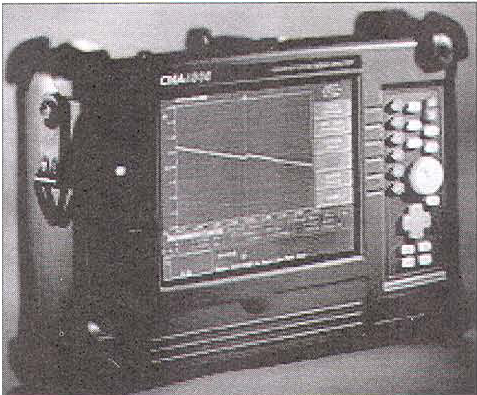 OTDR สามารถตรวจวัดคุณสมบัติของสายไฟเบอร์ได้หลายประเภท ซึ่งสิ่งที่ OTDR รายงานให้ทราบนั้นจะเรียกว่าเหตุการณ์ (Event) ซึ่งจะมีอยู่ 2 ประเภท คือ
OTDR ( Optical Time Domain Reflectometer )
เหตุการณ์ที่มีการสะท้อนกลับของแสง ( Reflective Event ) คือเหตุการณ์ที่ค่าสะท้อนกลับของแสงมีการเปลี่ยนแปลงในสายไฟเบอร์ซึ่งอาจเกิดได้เนื่องจากสายแตกหัก การเชื่อมต่อสายไม่ว่าจะเป็นแบบใช้หัวเชื่อมต่อ การสไปลซ์แบบแมคานิก หรือสุดปลายสาย การเชื่อมต่อแบบใช้หัวเชื่อมต่อจะสูญเสียสัญญาณประมาณ 0.5 dB และการสไปลซ์แบบแมคานิก จะสูญเสียสัญญาณประมาณ 0.2 dB 
เหตุการณ์ที่ไม่มีการสะท้อนกลับของแสง (Non-reflective Event) เป็นเหตุการณ์ที่แสงจะไม่สะท้อนกลับ เช่น การสไปลซ์แบบหลอมละลาย (Fusion Slice) เป็นต้น
สื่อไร้สาย
นอกจากการใช้สายสัญญาณเป็นสื่อกลางนำสัญญาณแล้ว   อากาศก็เป็นสื่อนำสัญญาณได้เช่นกัน โดยจะเรียกว่า เครือข่ายแบบไร้สาย (Wireless)  
ข้อมูลจะแปลงให้เป็นคลื่นแม่เหล็กไฟฟ้า และส่งไปพร้อมกับแถบความถี่ของคลื่นแม่เหล็กไฟฟ้า(Electromagnetic Spectrum)คลื่นแม่เหล็กไฟฟ้าเป็นสัญญาณที่ใช้ส่งข้อมูลในทุกๆ การสื่อสาร ไม่ว่าจะเป็นแบบมีสายหรือไร้สาย
แถบคลื่นแม่เหล็กไฟฟ้า
แถบคลื่นแม่เหล็กไฟฟ้าเริ่มต้นที่ความถี่ศูนย์เฮิร์ตซ์ (Hz) ไปจนถึง 10ยกกำลัง24 Hzความถี่ จะเริ่มจากเสียง มีความถี่ประมาณ 0 - 10 kHz โดยการได้ยินเสียงของคนส่วนใหญ่ได้ยินจะอยู่ในช่วงความถี่ประมาณ 3 - 4 kHz คลื่นความถี่ที่สูงขึ้นจะเป็นคลื่นวิทยุ(Radio Frequency) มีช่วงความถี่ประมาณ500 kHZ-300 GHz โดยความถี่ของเครื่องไมโครเวฟที่ใช้ตามบ้านจะอยู่ในช่วงนี้ด้วย
คุณสมบัติของคลื่นแม่เหล็กไฟฟ้า
ความสามารถในการเดินทางผ่านวัตถุของคลื่นแม่เหล็กไฟฟ้าจะแปรผกผันกับความถี่ กล่าวคือความถี่คลื่นยิ่งสูงความสามารถในการเดินทางผ่านวัตถุใดๆยิ่งน้อยลง โดยคุณสมบัติของคลื่นแม่เล็กไฟฟ้ามี 3 ประเภทคือ
ความเปราะบาง(Fragility) เป็นความสามารถในการเดินทางของคลื่นผ่านวัตถุใดๆ
ทิศทางของการเดินทาง(Directionality) คลื่นแต่ละช่วงความถี่มีคุณสมบัติเกี่ยวกับทิศทางการเดินทางไม่เหมือนกัน คลื่นวิทยุเป็นแบบแผ่กระจายทุกทิศทางยิ่งคลื่นที่มีความถี่สูงทิศทางจะยิ่งแคบลง
ช่องความถี่(Bandwidth) ความกว้างของช่องสัญญาณ ค่าความแตกต่างระหว่างความถี่ต่ำสุดและสูงสุด
เทคโนโลยีการสื่อสารไร้สาย
เทคโนโลยีการสื่อสารไร้สายแบ่งออกเป็น 4 ประเภท โดยแต่ละประเภทจะใช้ช่วงความถี่ของคลื่นแม่เหล็กไฟฟ้าที่ต่างกัน ดังนี้
ช่วงครอบคลื่นวิทยุ(Spread Spectrum Radio)
ช่วงความถี่แคบหรือช่วงความถี่เดี่ยวของคลื่นวิทยุ(Narrowband or singleband radio)
อินฟราเรด(Infrared)
เลเซอร์(Laser)
ช่วงครอบคลื่นวิทยุ(Spread Spectrum Radio)
ถูกควบคุมมาตรฐานโดยองค์กร FCC (Federal Communications Commission) โดยกำหนดความถี่ 902-928 MHz 2400-2483.5 MHz และ5725-5850 MHz เพื่อใช้ในงานอุตสาหกรรม วิทยาศาสตร์ และเครื่องกล ช่วงความถี่นี้จึงถูกเรียกว่างช่องสัญญาณ ISM (Industrial, Science, Medical)
ช่วงความถี่นี้ไม่จำเป็นต้องขออนุญาต ไม่มีกี่กำหนดสิทธิ์ ไม่เหมือนช่วงความถี่อื่น เช่น สถานีวิทยุ ที่ต้องของอนุญาตก่อน
ช่วงครอบคลื่นวิทยุ(Spread Spectrum Radio)
เทคนิคที่ใช้กับการสื่อสารแบบนี้มีอยู่ 2 ประเภทหลักคือ
Frequency Hopping เป็นวิธีการแบ่งแบนด์วิธออกเป็นหลายช่องสัญญาณย่อย ในการส่งข้อมูลจะใช้ทีละช่อง ดังนั้นจึงมีการกระโดดของสัญญาณจากช่องหนึ่งยังอีกช่องตามอัตราการเปลี่ยนช่องสัญญาณซึ่งลำดับเป็นแบบสุ่ม มีข้อดีคือ ช่วยลดผลกระทบจากสัญญาณรบกวน สามารซ้อนพื้นที่อุปกรณ์ส่งสัญญาณได้ สามารถเพิ่มจำนวนสถานีส่งโดยไม่ลดประสิทธิภาพ และปลอดภัย
Direct Sequence คล้ายกันในเรื่องการแบ่งแบนด์วิธและเปลี่ยนช่องสัญญาณแต่การเปลี่ยนช่องสัญญาณจะเป็นไปตามที่กำหนดไว้ ความปลอดภัยจึงลดลง เทคนิคนี้เรียกว่า DSSS (Direct Sequence Spread Spectrum) ซึ่งสามารถกู้ข้อมูลได้
คลื่นวิทยุความถี่เดี่ยว
สื่อสารแบบช่องสัญญาณเดียว ใช้ช่วงความถี่ในช่วงไมโครเวฟ ส่วนใหญ่จะใช้กับลิงค์ที่เป็นแบ็คโบน หรือใช้ระหว่างฮับกับฮับ กำลังส่งอยู่ที่ประมาณ 25 มิลลิวัตต์ ซึ่งไม่เป็นอันตรายกับมนุษย์ ส่งสัญญาณได้เต็มที่ 140 ฟุต ถ้ามีสิ่งกีดขวางหรือปัญหาทางสภาพอากาศจะเหลือเพียง 40 ฟุต ด้วยแบนด์วิธเต็มที่ที่ 15 Mbps
อินฟราเรด(Infrared)
มีความถี่ระหว่างไมโครเวฟและแสงมองเห็น เนื่องจากอินฟราเรดถือว่าเป็นแสงจึงไม่สามารถส่งสัญญาณผ่านวัตถุทึบแสงได้ แต่มีความสามารถในการสะท้อน ส่วนใหญ่จะใช้ในอุปกรณ์ทั่วๆไป แต่ยังไม่นิยมในระบบเครือข่ายเพราะข้อจำกัดของแสงนั่นเอง
เลเซอร์(Laser)
การใช้เลเซอร์นั้นเปรียบเสมือนการส่งแบบใยแก้วนำแสงแบบไม่ต้องใช้สาย แต่เนื่องจากเลเซอร์เป็นแสงที่มองเห็น ซึ่งมีปัญหาในการถูกลดทอนสัญญาณได้ง่าย อีกทั้งยังทำอันตรายต่อแก้วตาและระบบประสาทของมนุษย์ได้ ในการใช้งานจะนำมาใช้ส่งข้ามอุปกรณ์ในระยะที่มองเห็นกันได้ที่เรียกว่า ไลน์ออฟไซต์(Line of Sight Device)
สรุปท้ายบท
บทนี้กล่าวถึงสื่อกลางที่ใช้ส่งข้อมูลในเครือข่าย แบ่งเป็น 2 ประเภทคือ แบบใช้สายและแบบไร้สาย แบบมีสายก็ได้แก่ โคแอ็กซ์ สายคู่บิดเกลียว สายไฟเบอร์ ในปัจจุบันใช้สายคู่บิดเกลียวแทนโคแอ็กซ์ ซึ่งที่นิยมใช้ก็คือสาย UTP Cat 5e และ UTP Cat 6 แต่ติดปัญหาที่ส่งได้ไกลสุดเพียง 100 เมตร จึงนิยมใช้เชื่อมต่อเครื่องเข้ากับอุปกรณ์เครือข่ายในระยะใกล้ๆเท่านั้น  ในส่วนของสายไฟเบอร์เนื่องจากสงสัญญาณแสงจึงไม่ถูกรบกวนจากคลื่นแม่เหล็กไฟฟ้าเหมือนสายอื่นๆ แต่สายและอุปกรณ์ต่างๆมีราคาแพงจึงใช้กับเครือข่ายแบ็คโบนเป็นหลัก
นอกจากแบบมีสายก็ยังมีแบบไร้สายที่เรียกว่า wireless มีข้อได้เปรียบที่ติดตั้งง่าย